Advent Calendar
30 СОУ “ Братя Миладинови” - София
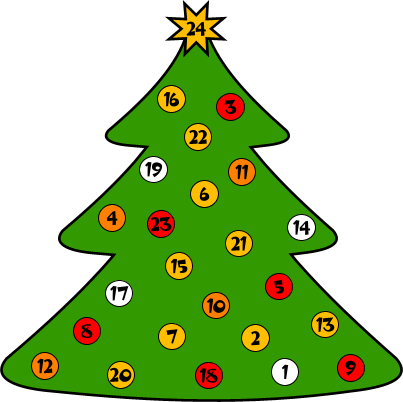